Шумский детский сад – структурное подразделение Муниципального казенного дошкольного образовательного учреждения «Усть-Рубахинский детский сад общеразвивающего вида»
Познавательно-исследовательская 
Деятельность

Проект«Необыкновенный мир магнитов»

СОСТАВИЛА:  
 воспитатель Шумского детского сада
ИВАНОВСКАЯ СВЕТЛАНА СТЕПАНОВНА
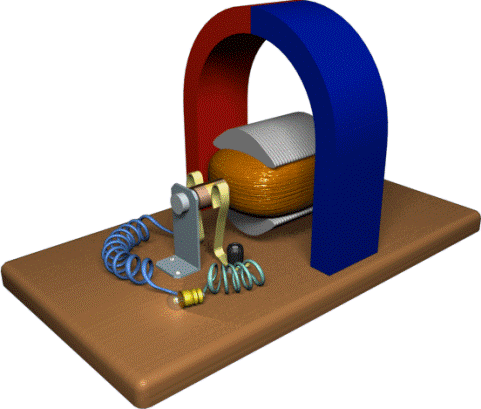 АКТУАЛЬНОСТЬ
После появления в группе мольберта с магнитными фишками я обратила внимание на то, что дети стали чаще обращать внимание на магнитную мозаику. Увидев интерес детей к магнитам, я решила поближе познакомить их со свойствами магнитов, подробнее рассказать об их использовании.
ЦЕЛЬ:развитие познавательной активности ребенка в процессе знакомства со свойствами магнитов.
Задачи:
Знакомство с понятием «магнит».
Формирование представлений о свойствах магнита.
Формирование умений приобретать знания посредством проведения практических опытов, делать выводы, обобщения.
Воспитание навыков сотрудничества, взаимопомощи.
1этапинформационно-технологический
Составление плана реализации проекта работы с детьми.
Подбор материала по теме проекта; сбор магнитов, изготовление дидактических игр.
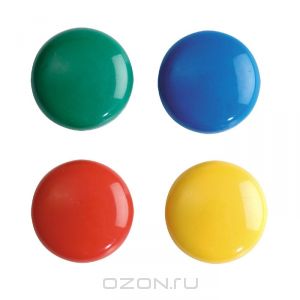 2ЭТАП  ПРАКТИЧЕСКИЙ
Коммуникативная деятельность   : рассказ о появлении магнита и его названии.
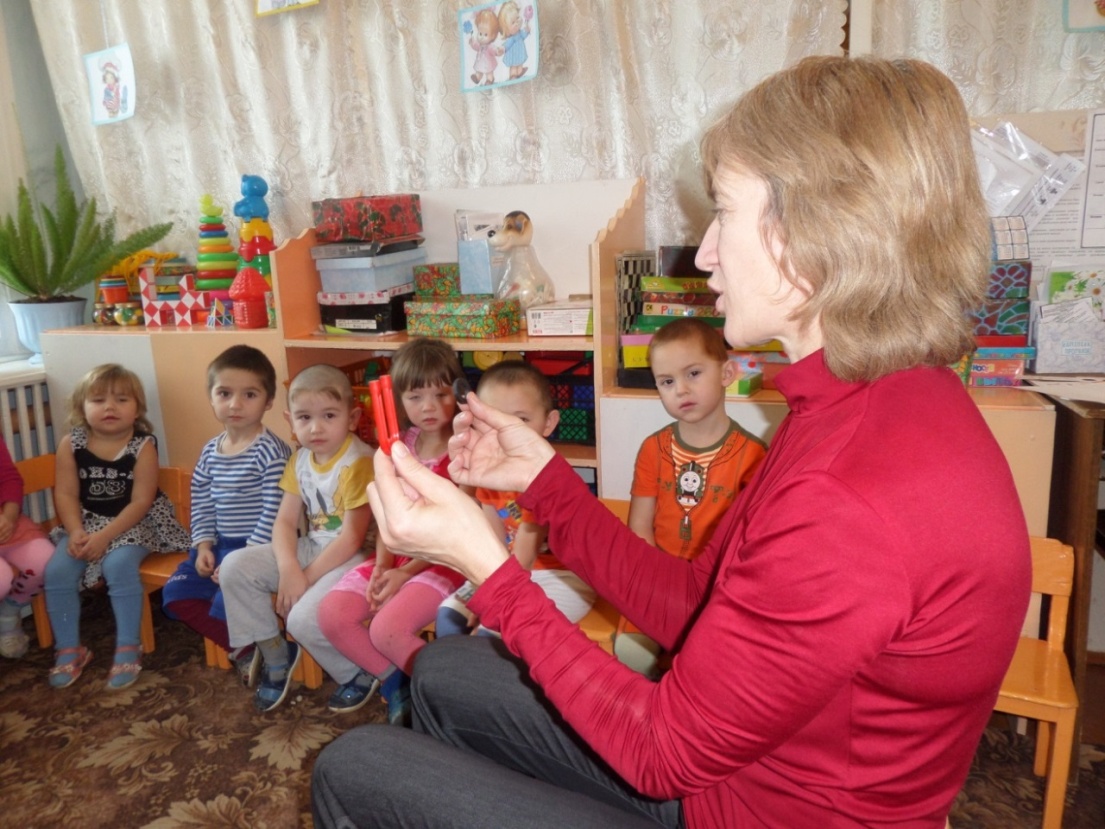 2ЭТАП  ПРАКТИЧЕСКИЙ
Все ли притягивают магниты?
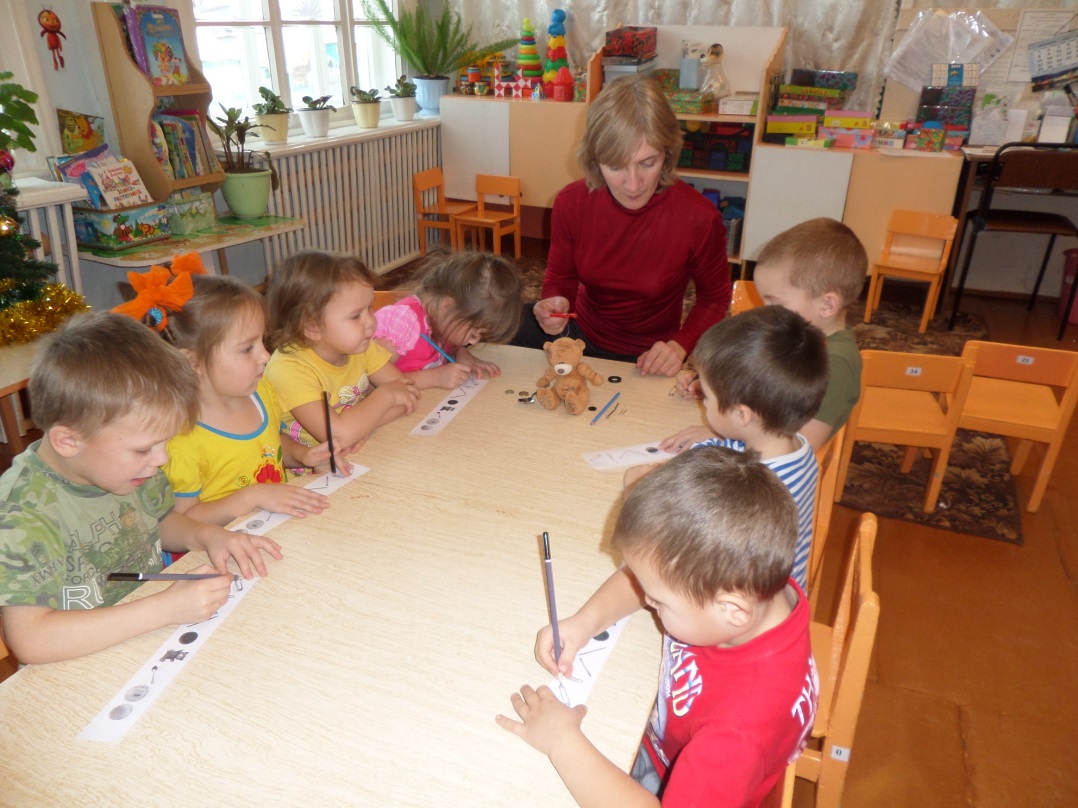 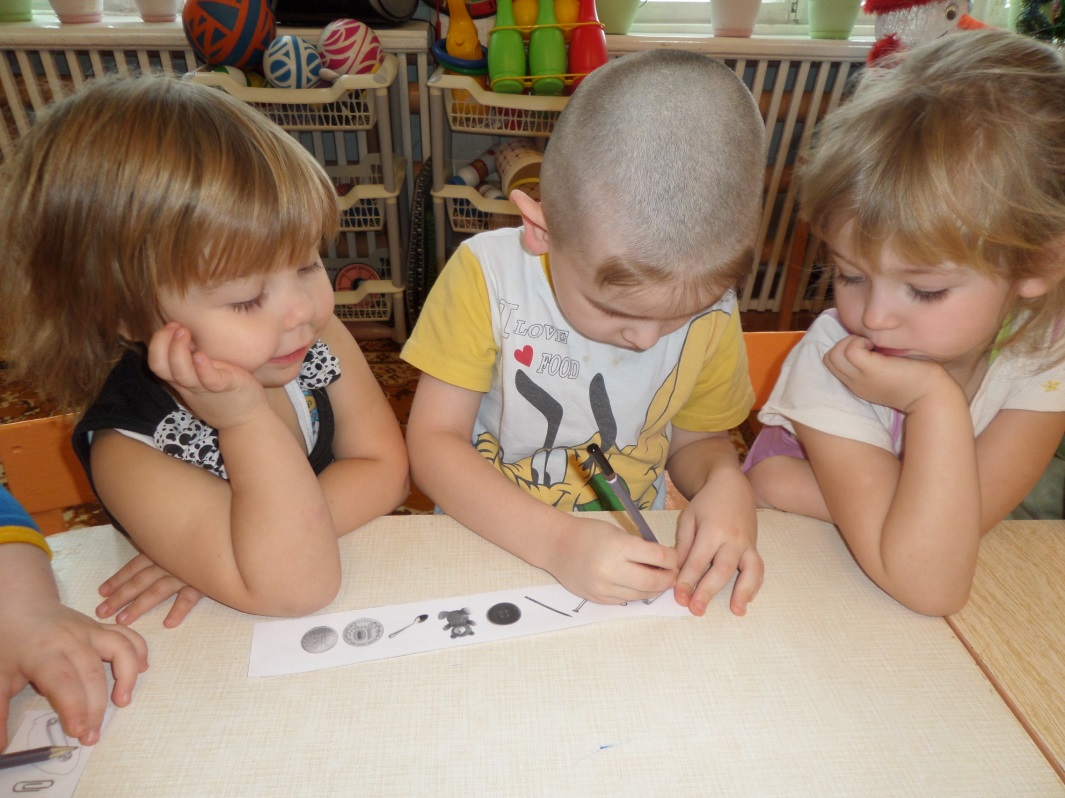 2ЭТАП  ПРАКТИЧЕСКИЙ
Игровая деятельность:
Игра-опыт «Бумажные гонки»
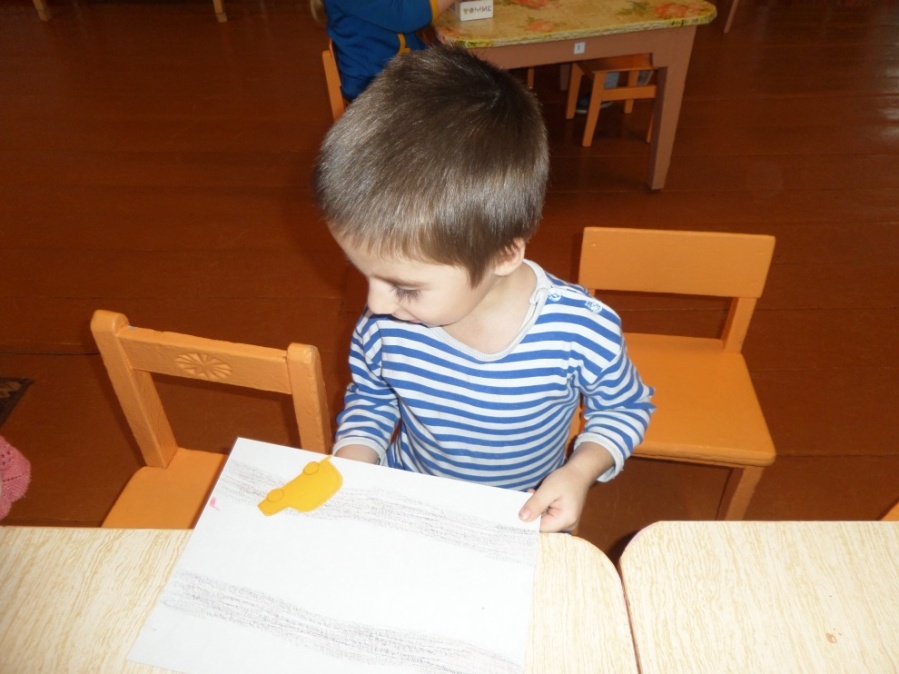 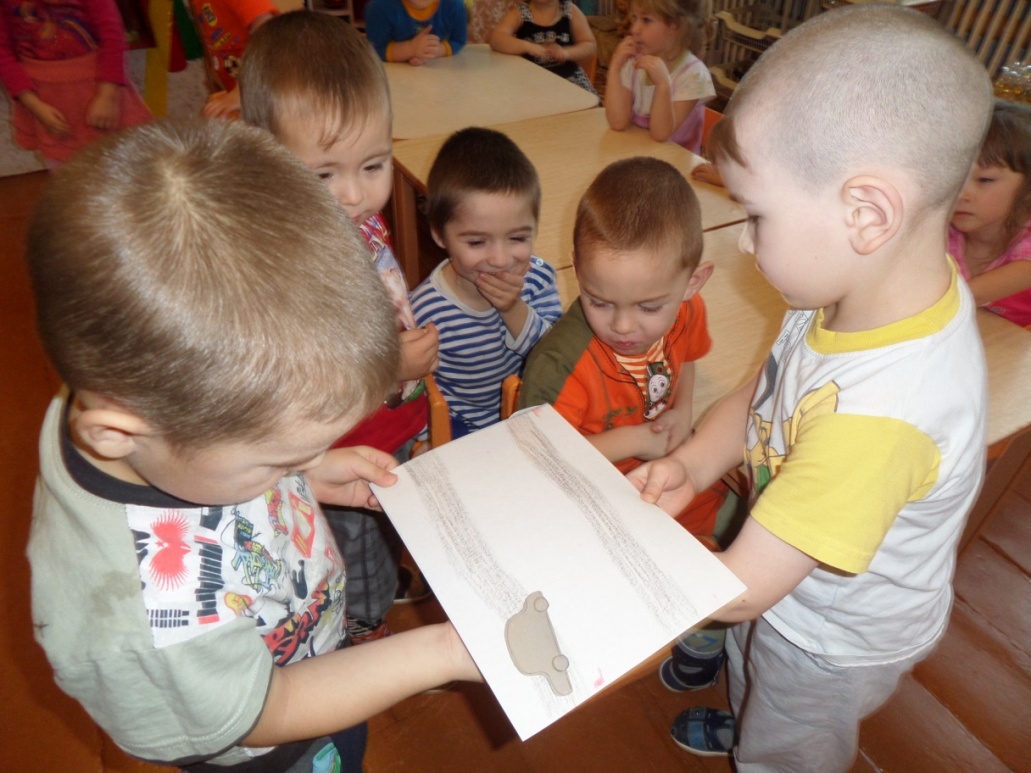 2ЭТАП  ПРАКТИЧЕСКИЙ
Игра-опыт: 
«Как достать скрепку из воды не намочив рук»
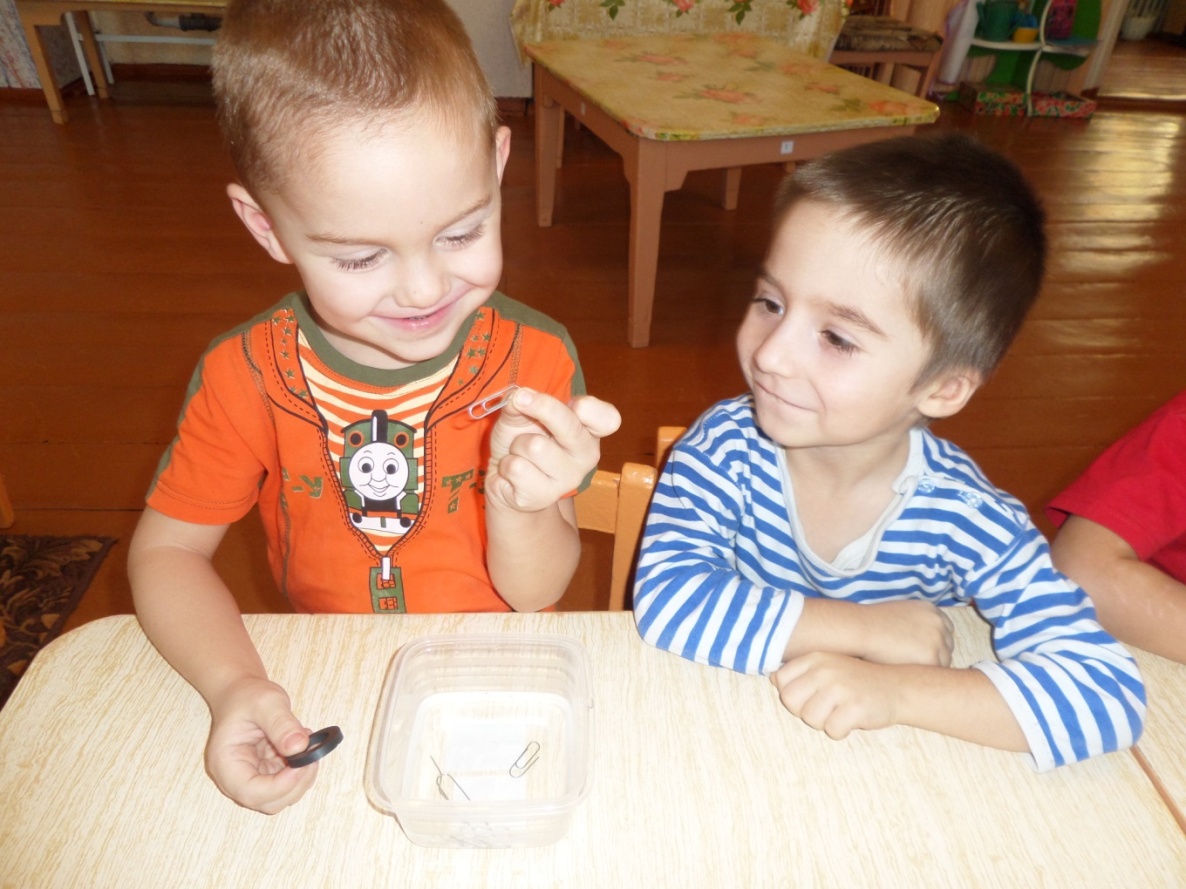 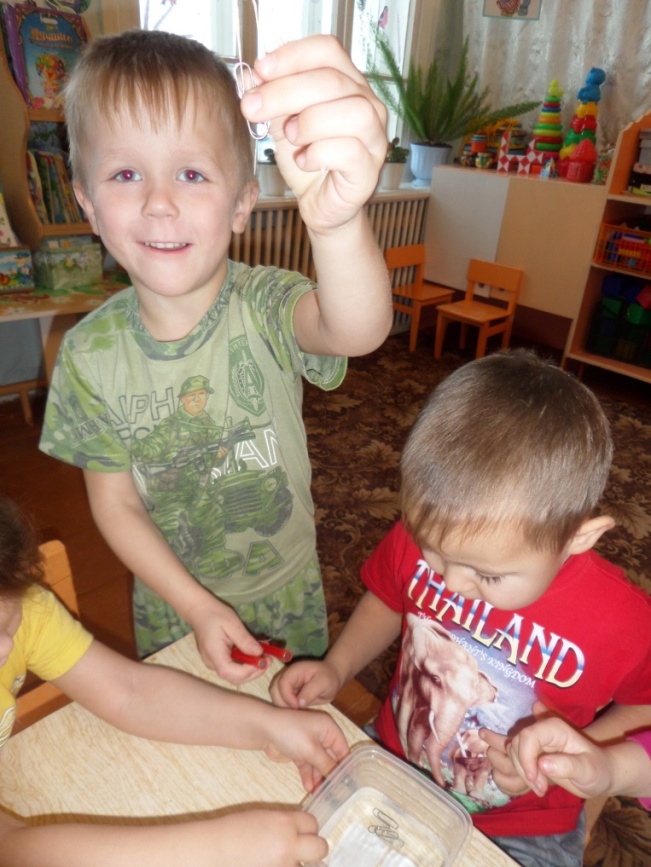 2ЭТАП  ПРАКТИЧЕСКИЙ
Игра-опыт «Подъёмный 
кран»
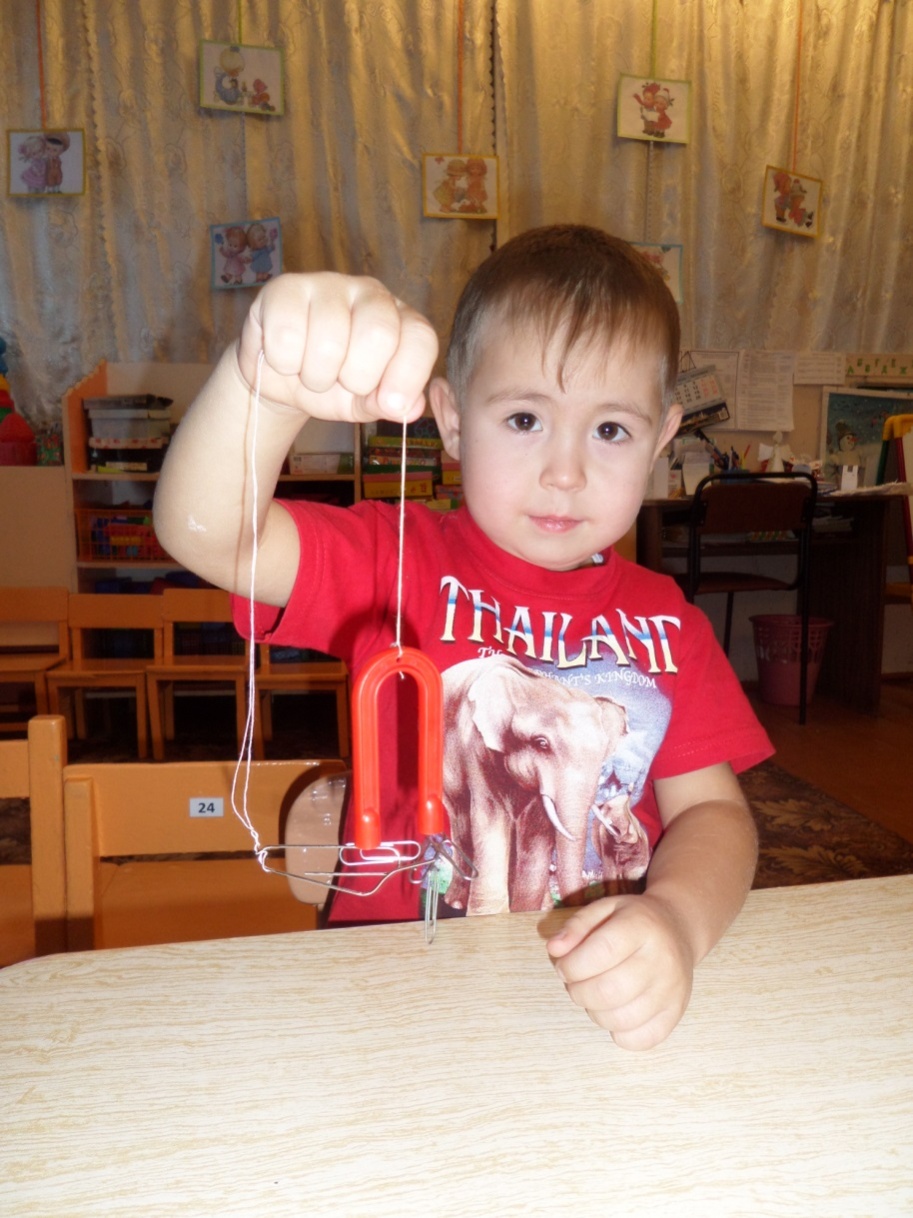 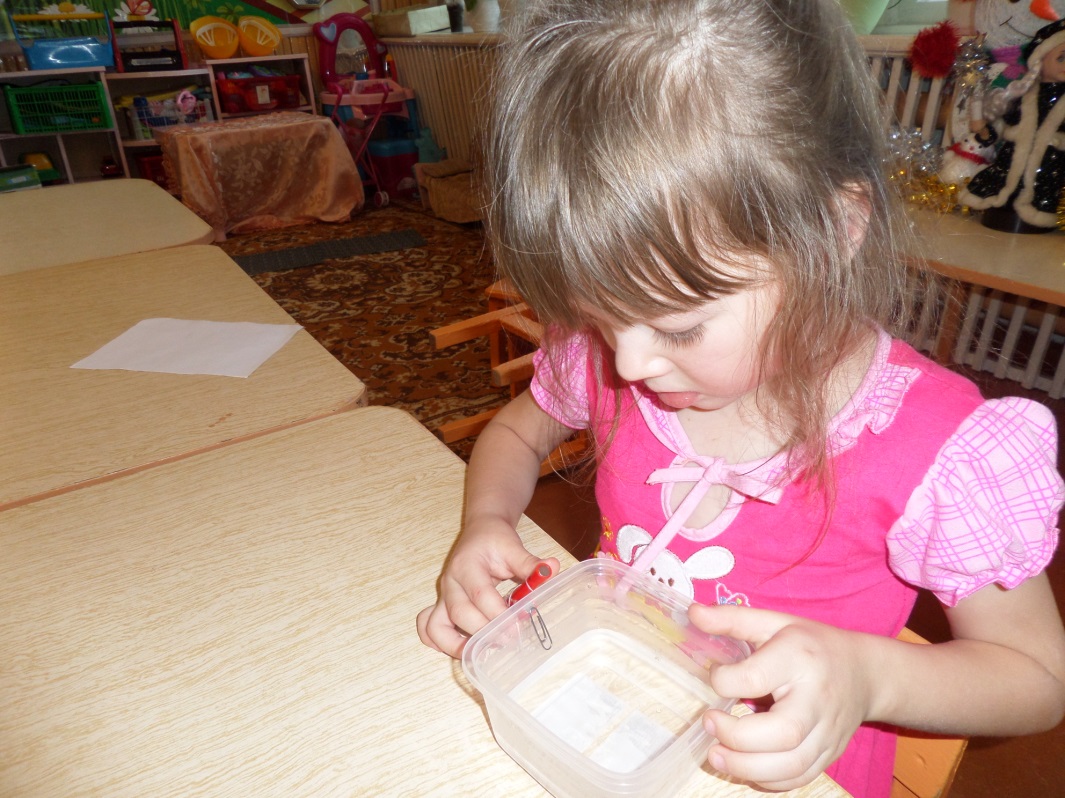 3ЭТАП РЕЗУЛЬТАТИВНОСТЬ
В ходе работы над проектом все дети средней группы были вовлечены в активный познавательный и творческий процесс.
Детям дано начальное представление о магните, его свойствах, на основании материала, доступного их пониманию. Помогли в этом забавные игры , выстроенные в определенной последовательности. У детей был интерес к изучению магнита, его свойств не только в процессе проекта, но и в самостоятельной деятельности, после окончания работы над проектом.